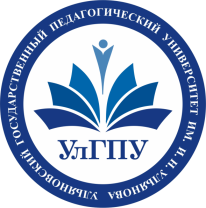 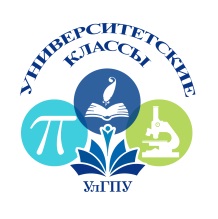 О распределенном лицее ФГБОУ ВО «УлГПУ им.И.Н.Ульянова»
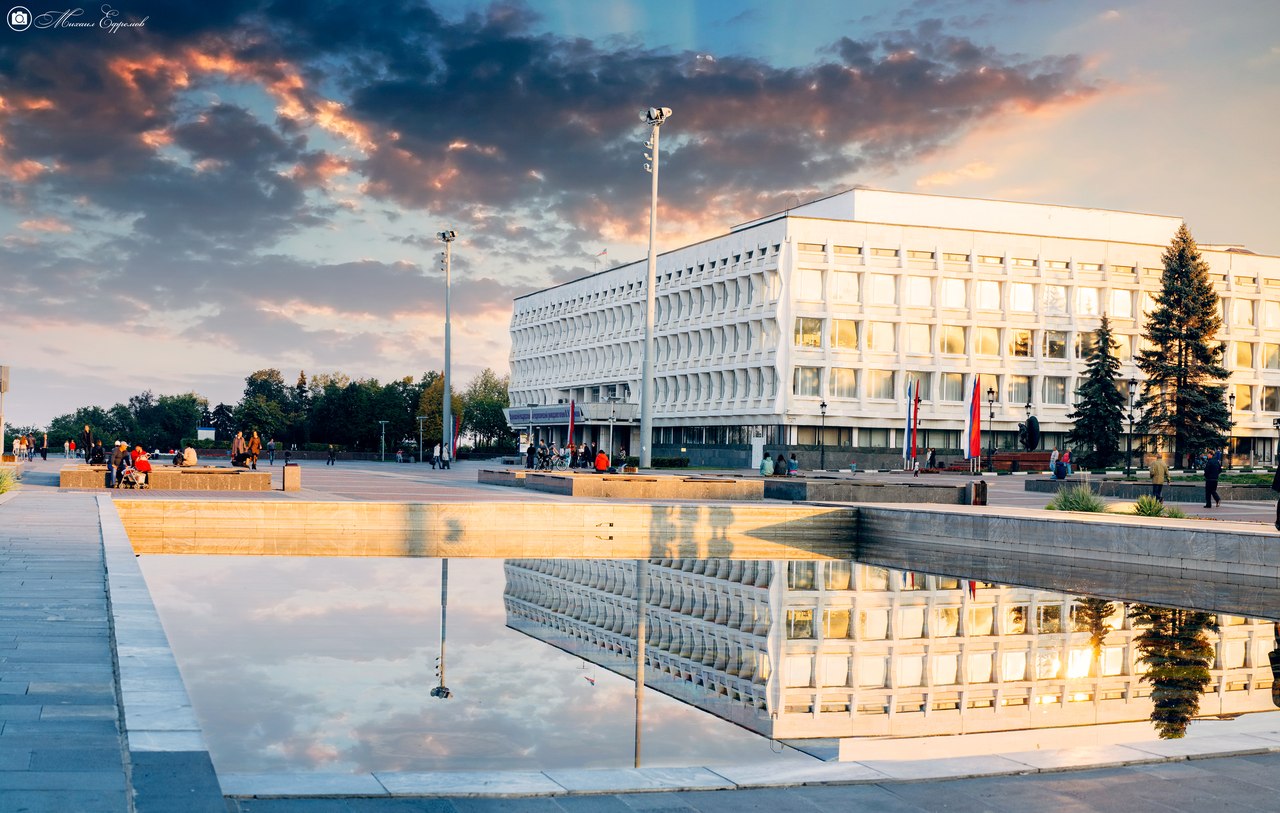 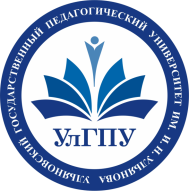 Основные понятия
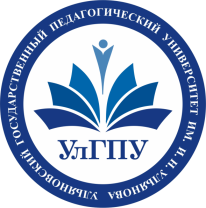 Образовательное пространство распределенного лицея УлГПУ
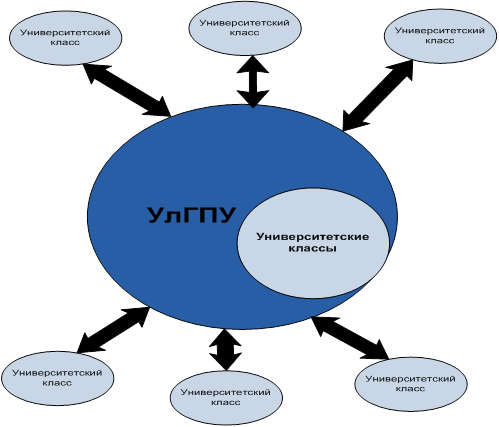 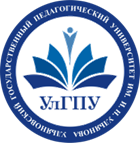 Предмет деятельности университетских классов УлГПУ
реализация общеобразовательной программы среднего общего образования, обеспечивающей: 
углубленное освоение содержания профильных учебных предметов и развитие компетентности самообразования; 
развитие проектных и исследовательских компетентностей учащихся;
расширение возможностей социализации учащихся; 
удовлетворение потребности учащихся в профессиональном самоопределении, преемственность между общим и высшим образованием, эффективную подготовку выпускников к освоению программ высшего образования.
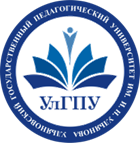 Основная цель деятельности университетских классов распределенного лицея УлГПУ
Подготовка компетентных абитуриентов
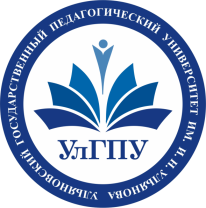 Содержание образования
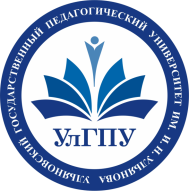 Содержание образования
Вариативная часть учебного плана университетских классов
Филологический профиль:
«Приемы понимания текста»;
«Литература как искусство слова»;
«Разговорный английский»; 
«Разговорный французский»; 
«Практикум по решению олимпиадных заданий по русскому языку».
Химико-биологический профиль:
«Молекулярная биология»;
«Избранные вопросы химии»» 
«Практикумы по решению олимпиадных задач по химии, биологии».
Физико-математический профиль:
«Лабораторный практикум по физике»;
«Избранные вопросы алгебры»; 
«Избранные вопросы геометрии»;
«Практикумы по решению олимпиадных задач по физике, математике».
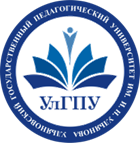 Формы взаимодействия университета и партнерских школ
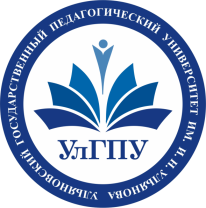 Значимость результатов